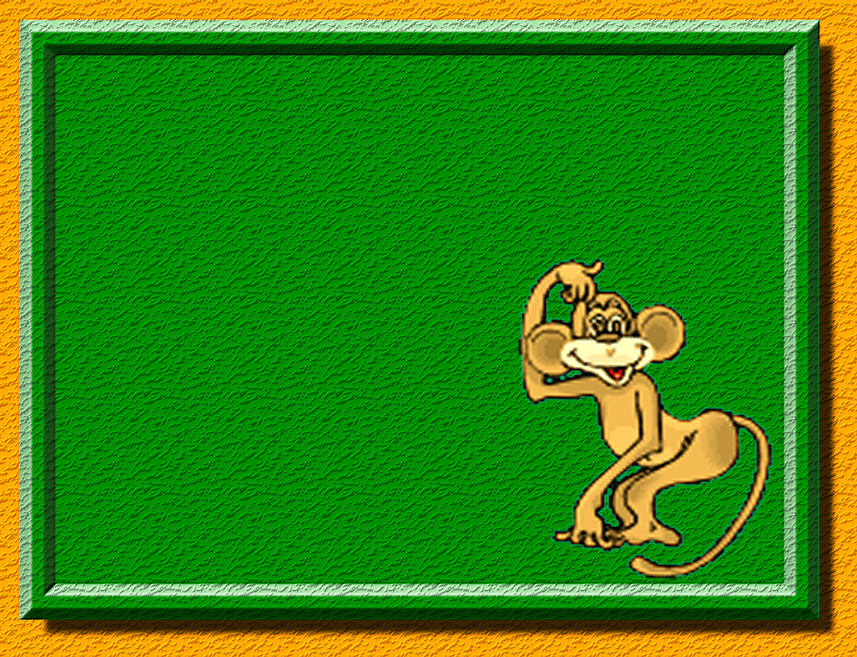 S opičkou Džudy sa učíme
Dž
dž
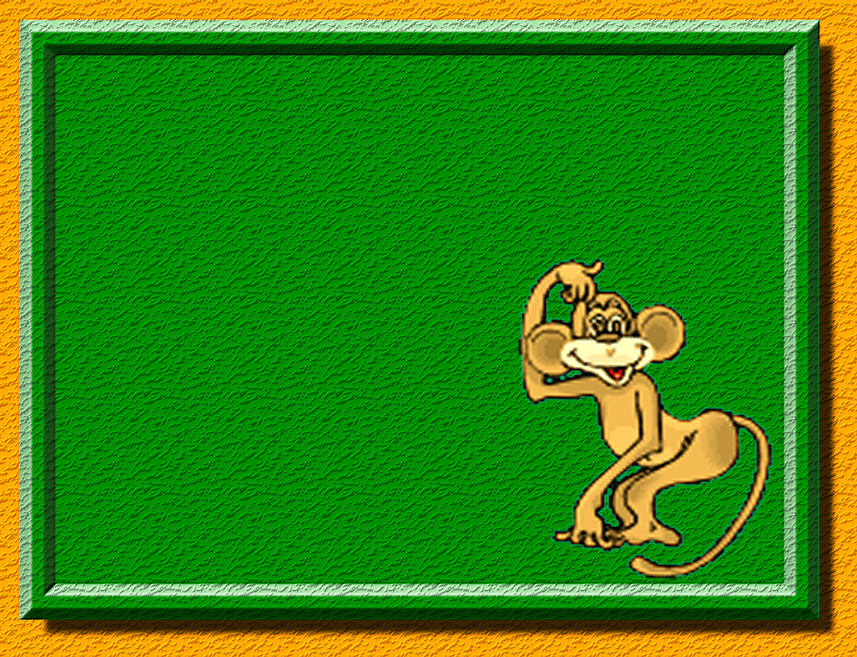 Hádžem, hádžeš, hádže,
mamka buchty sádže. 
Dáva do nich sladký džem,
ja ich cukrom posypem. 
Poďte, deti, poďte sem,
bo vám všetky buchty zjem.
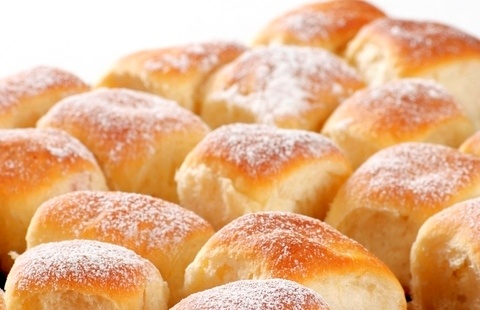 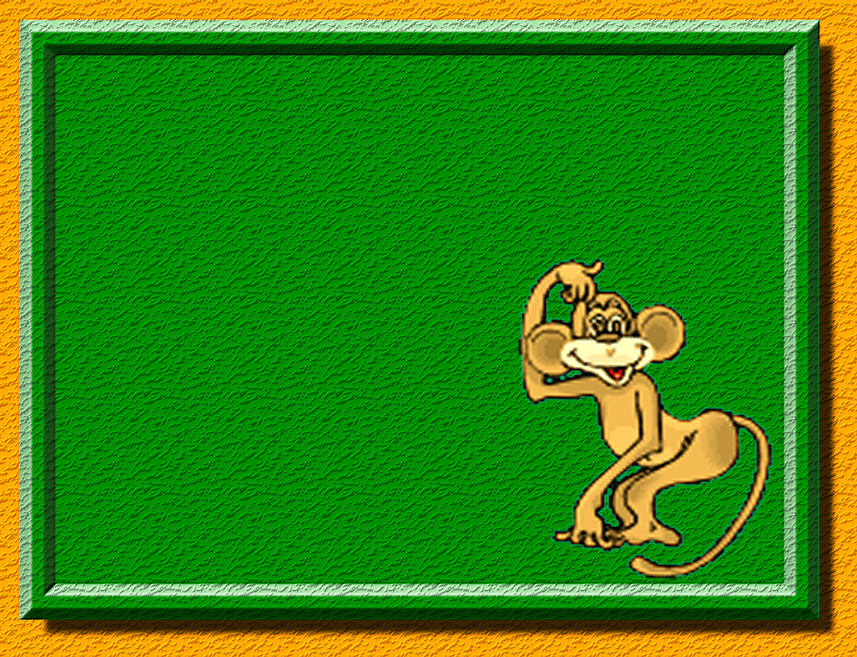 dž
Dž
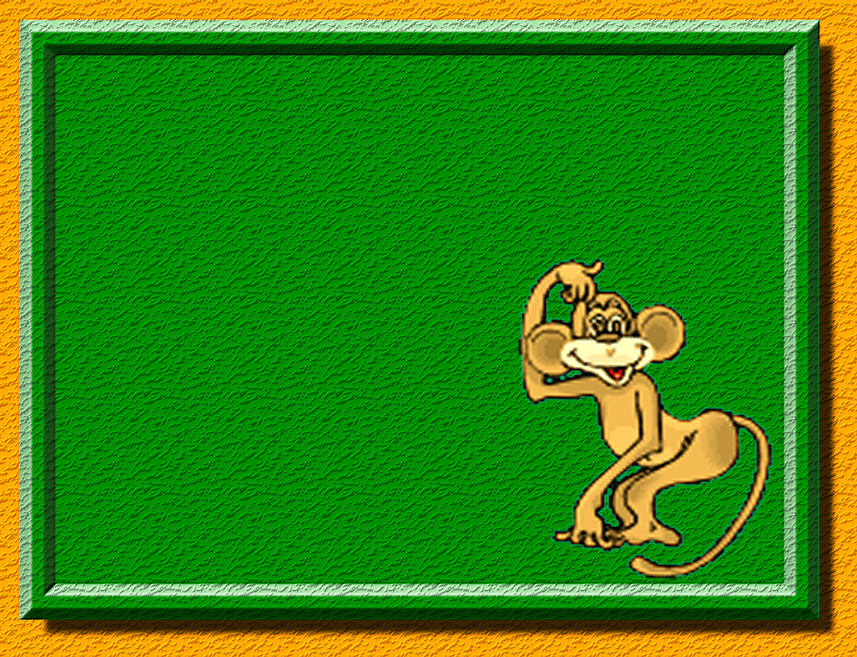 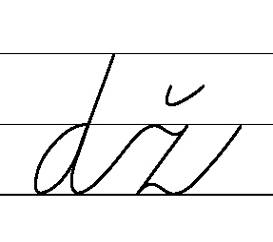 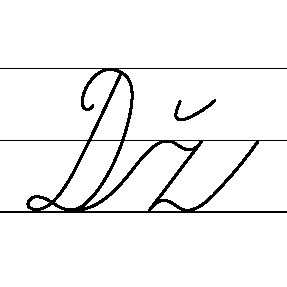 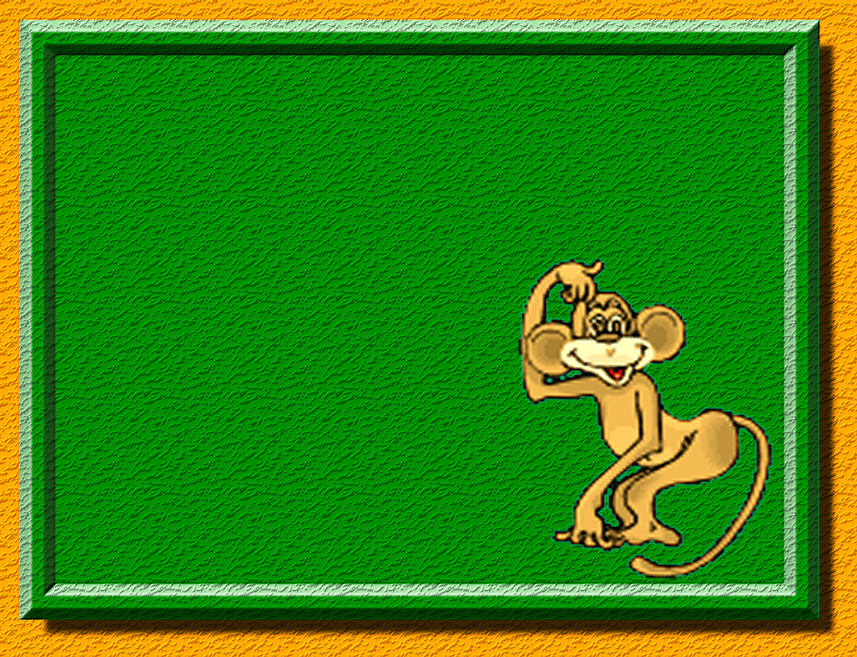 d + ž 
dž
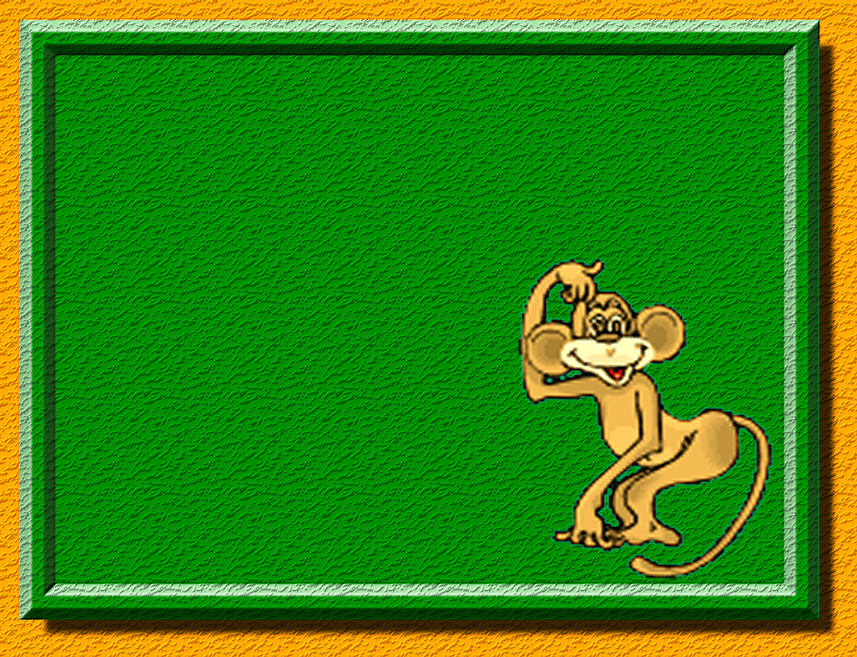 D + ž 
Dž
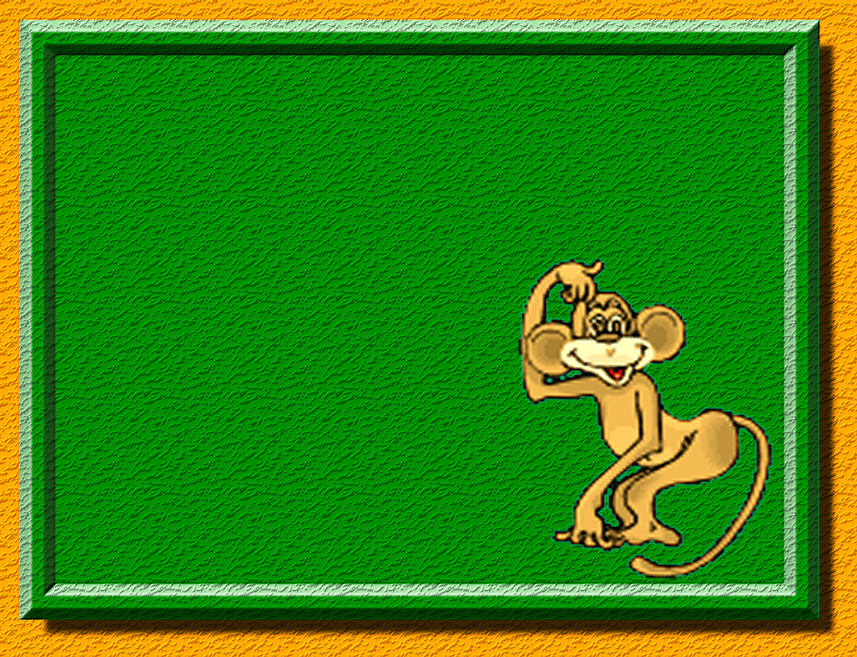 Pomenujte obrázky!
džús
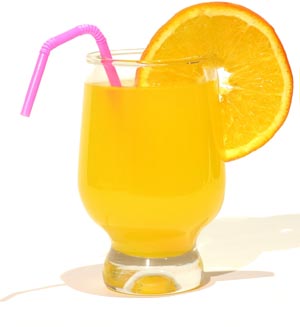 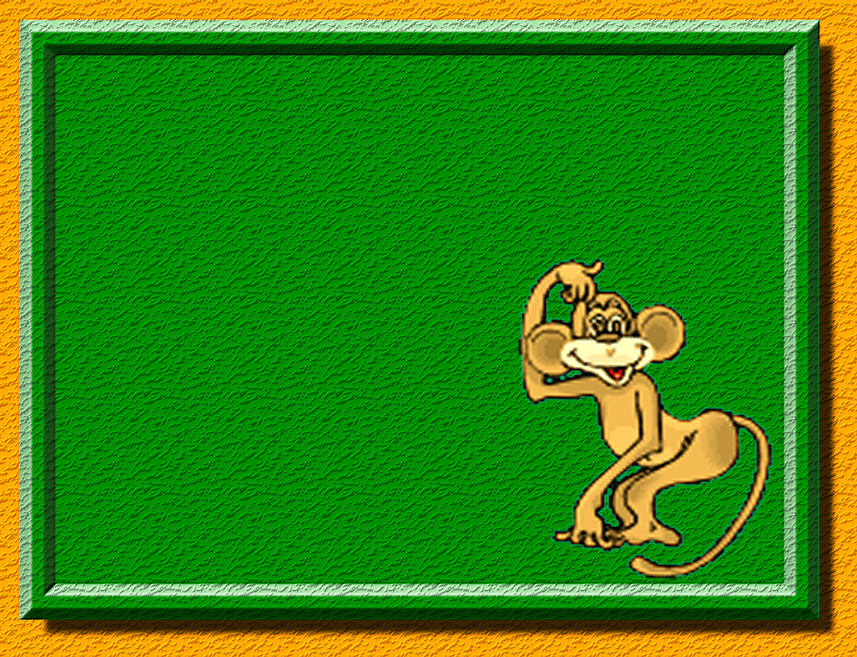 džem
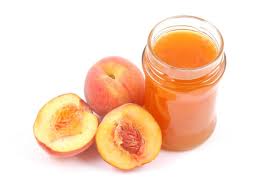 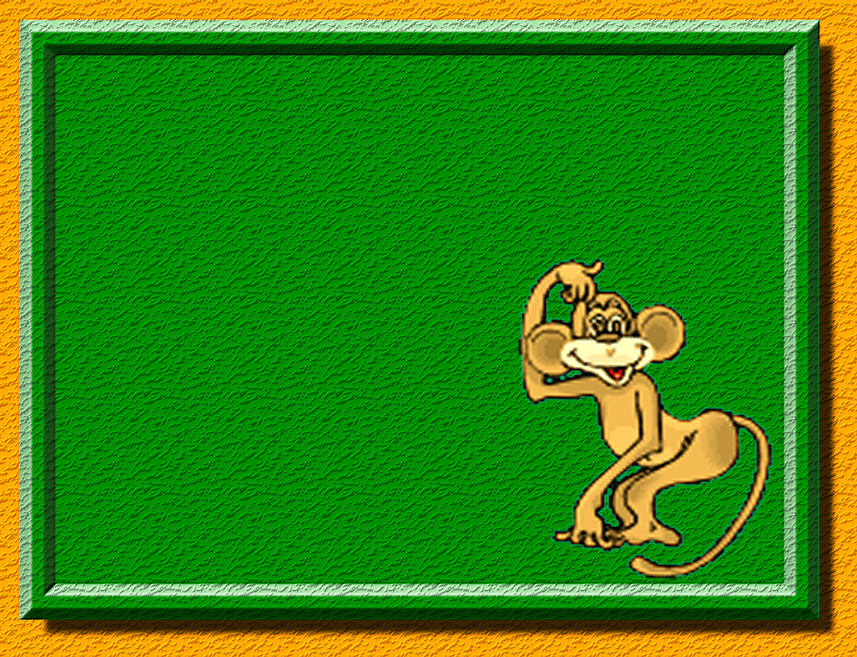 džbán
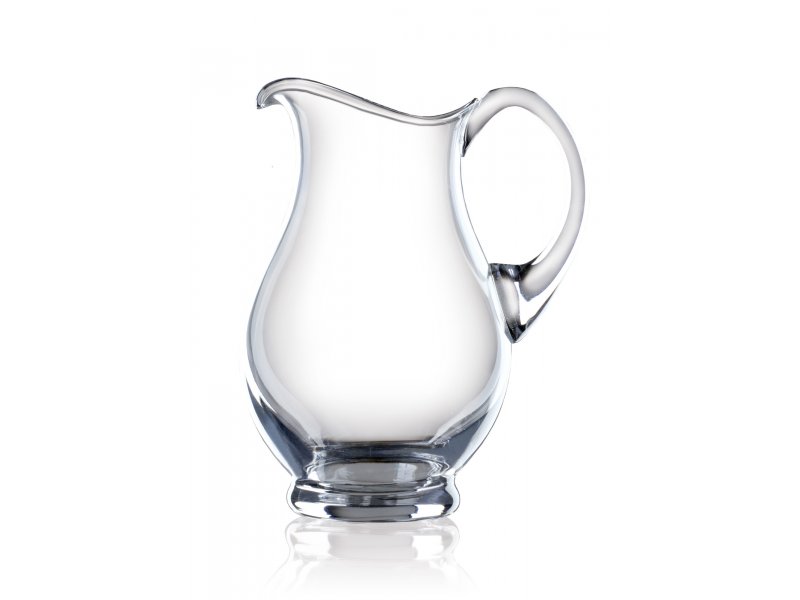 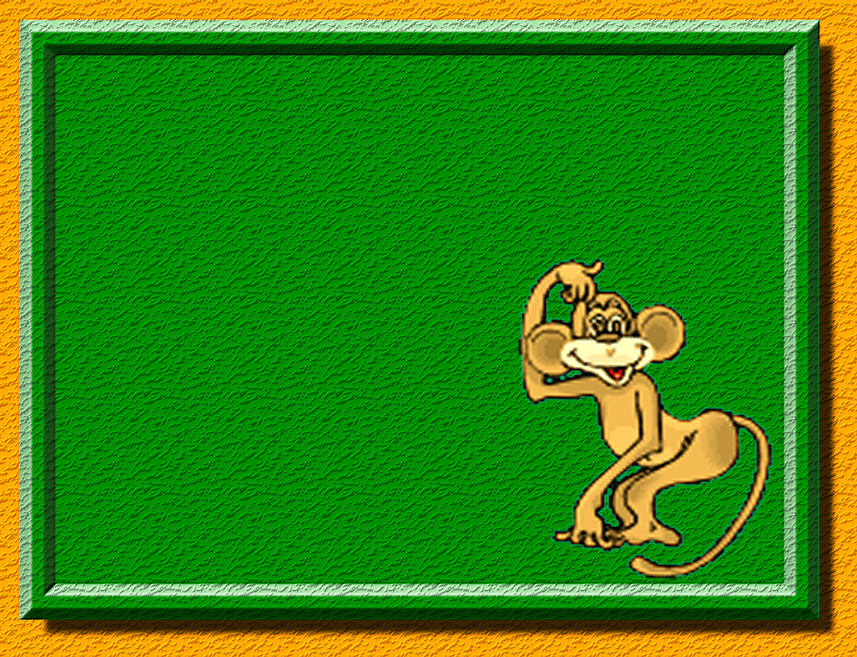 džíp
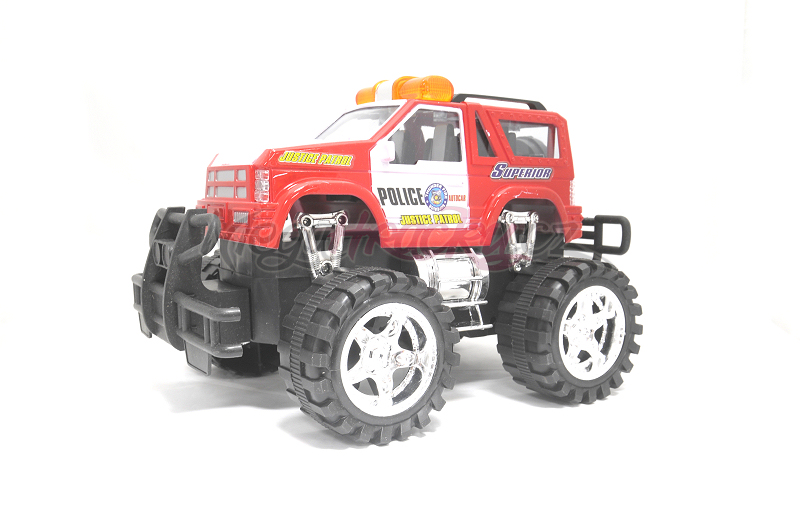 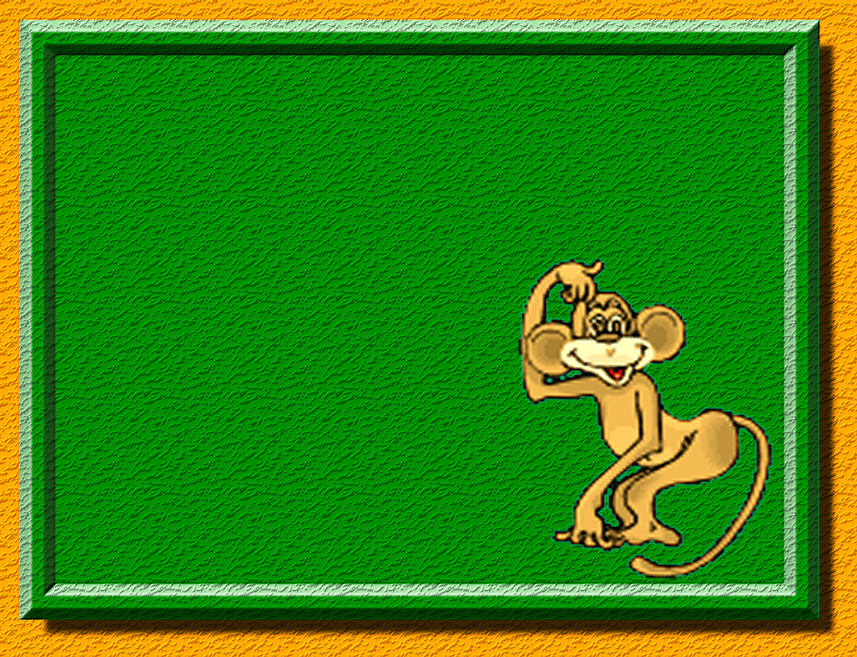 džudo
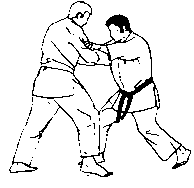 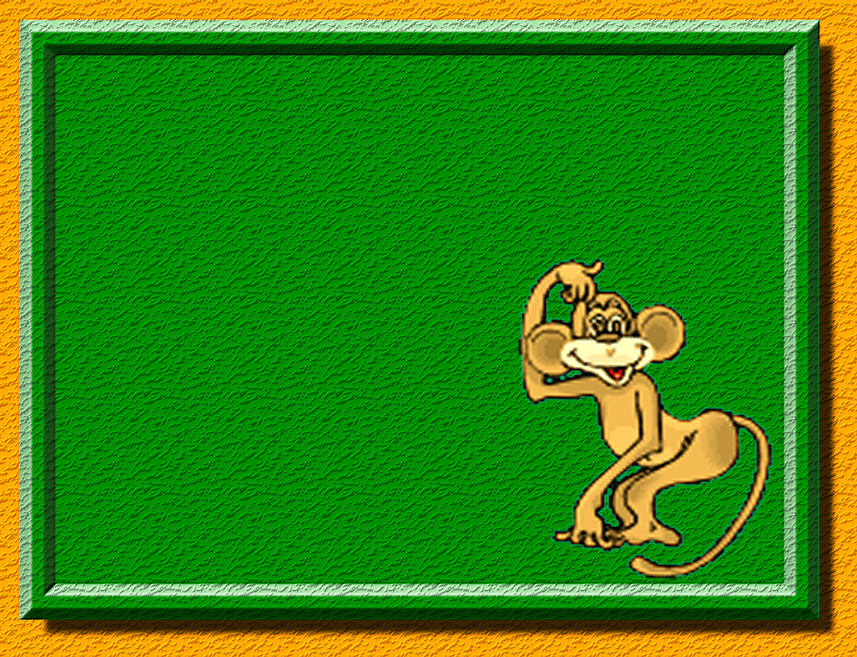 džungľa
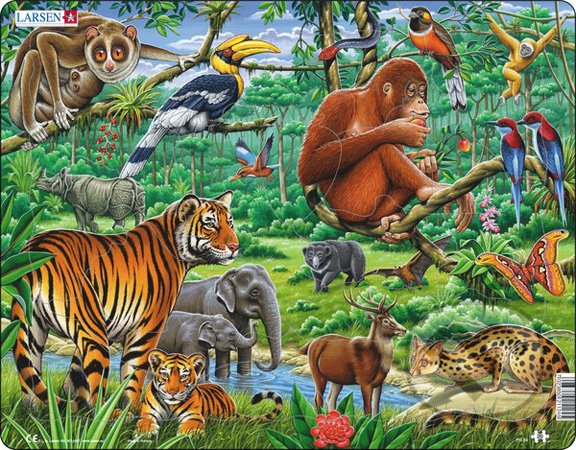 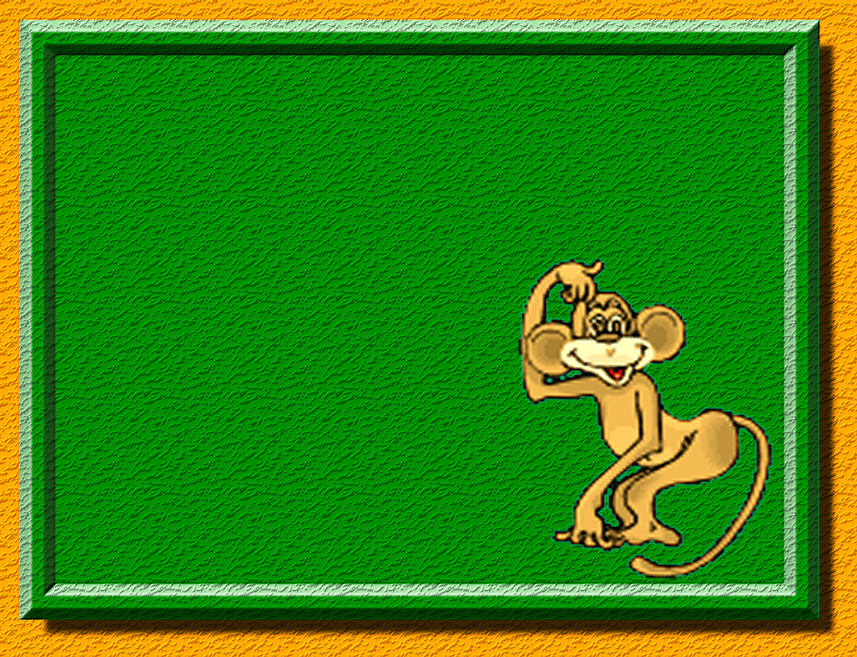 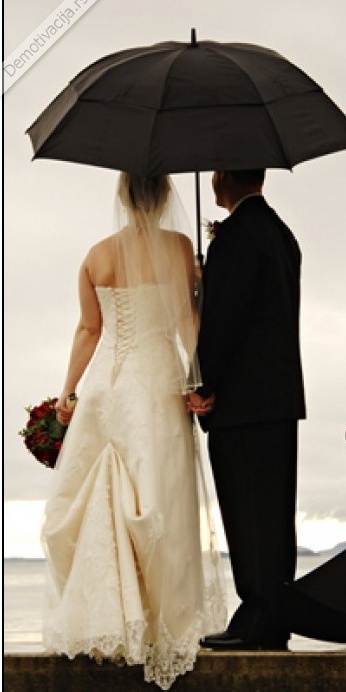 džentlmen
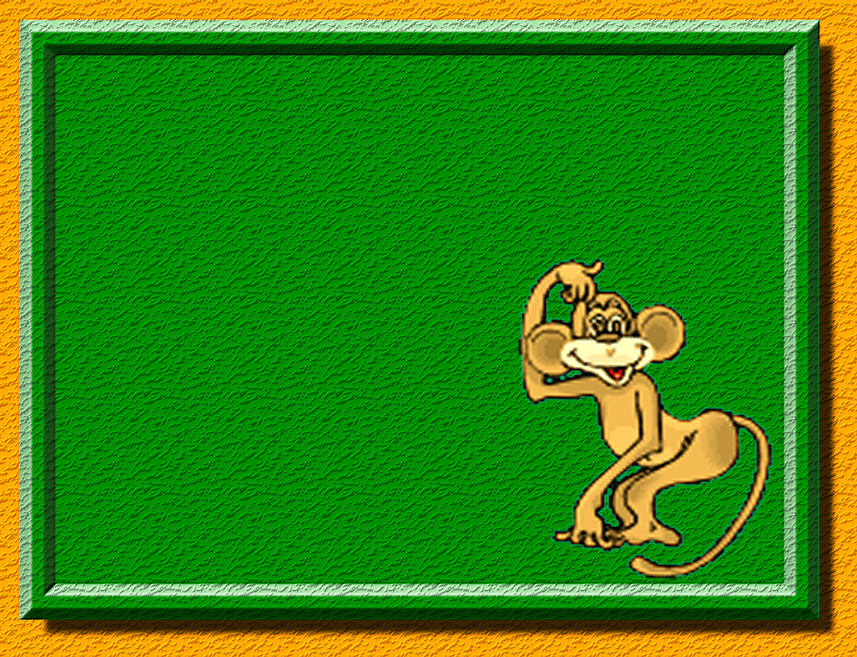 džokej
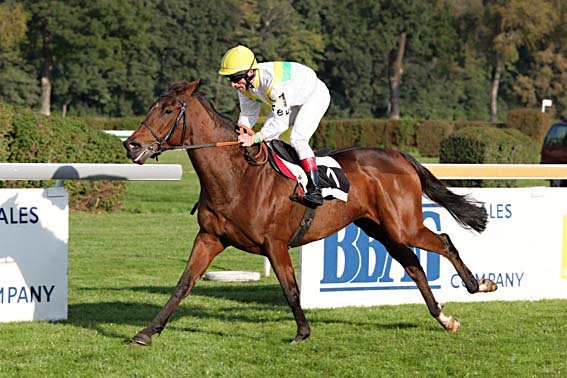 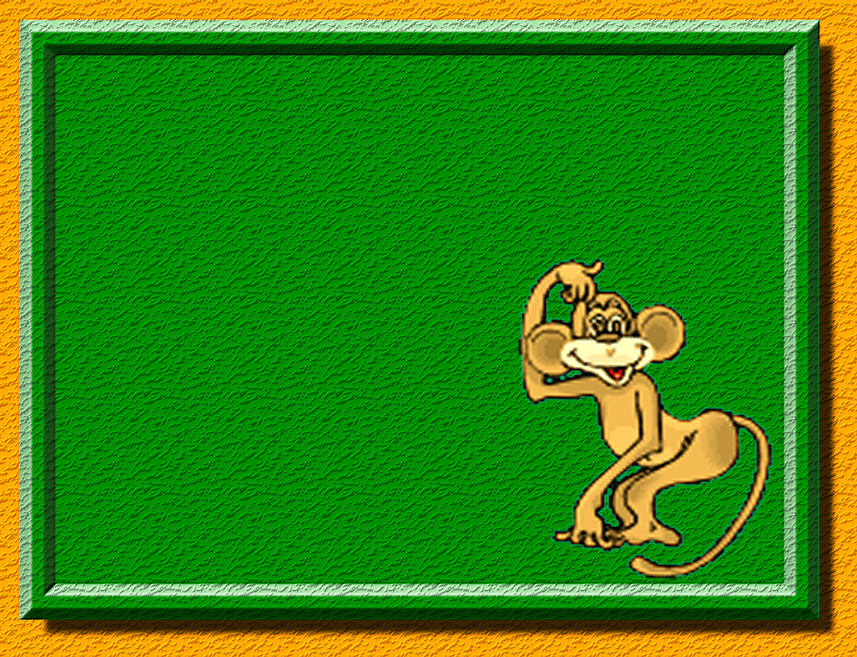 Prečítajte slová
džem
džús
džíp
džudo
džokej
džavot
džungľa
hádžeme
sádžeme
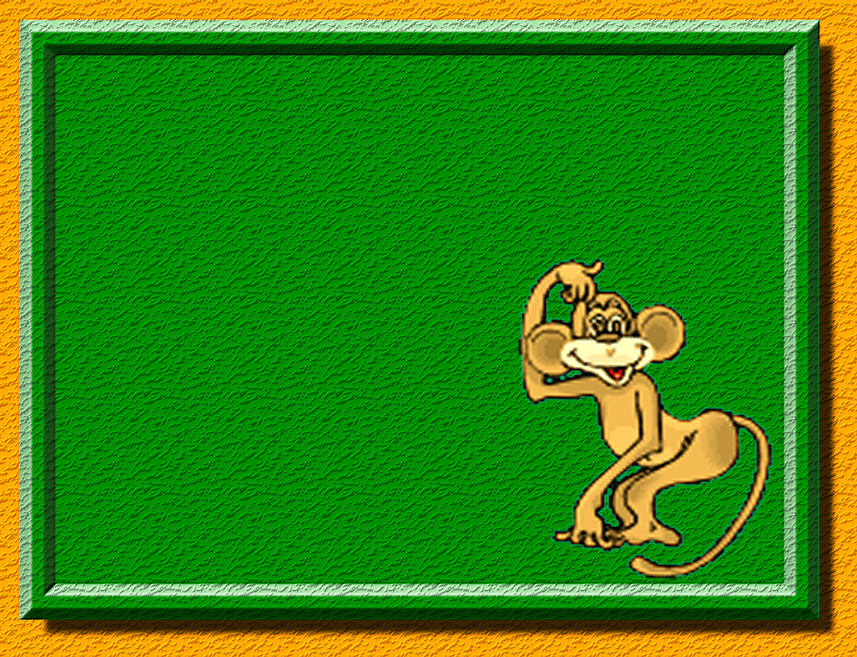 Prečítajte vety
V rozprávke džin vychádza z hrdzavého starého džbána.
Oblečené má džínsy.
Ovláda džudo.
Džin sa odrazu prechádzal pred Hupsom.
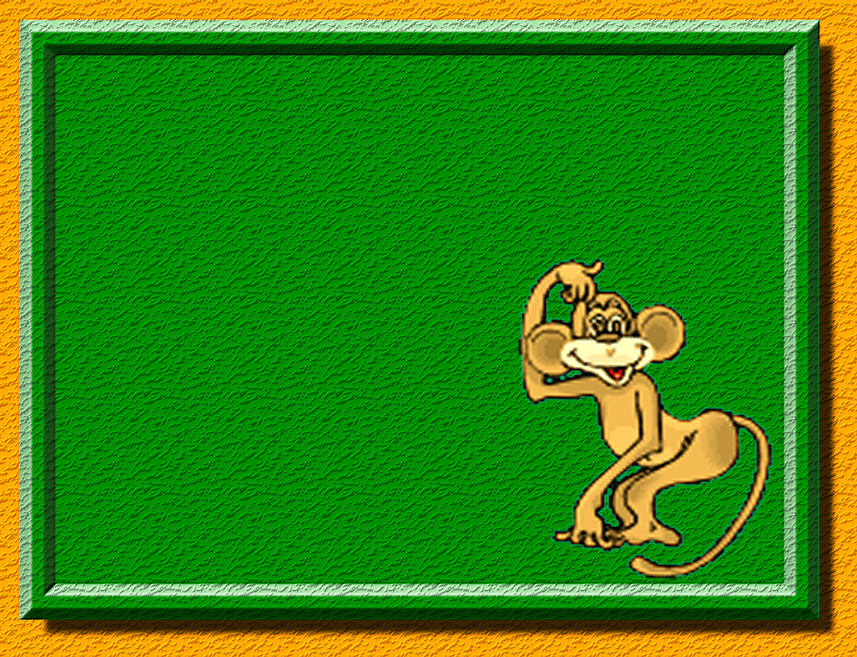 „Aké máš želanie?“ pýta sa džin Hupsa.
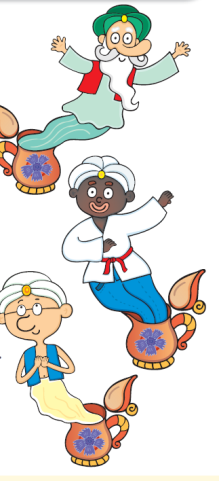 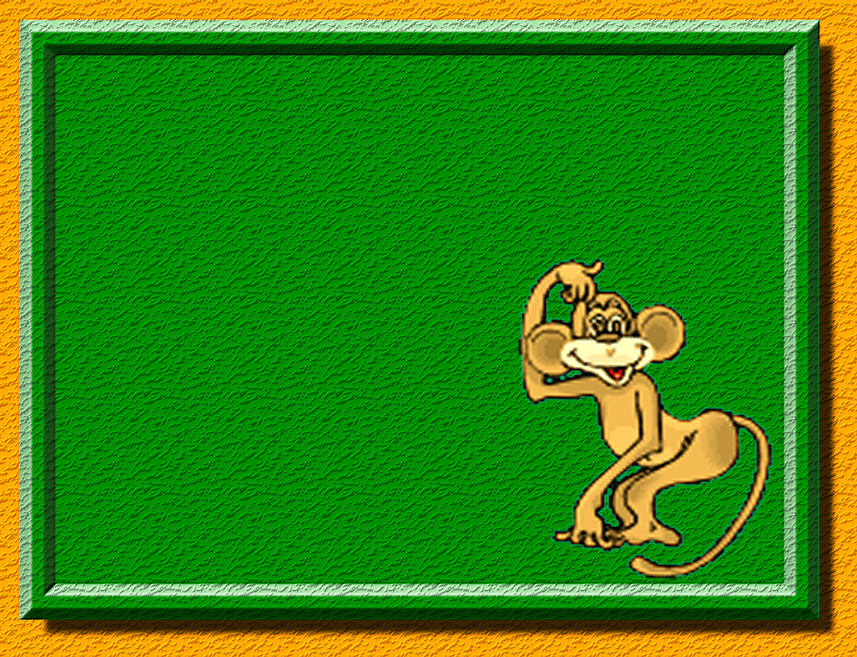 Čo si prial Hups sa dočítate v šlabikári. Dúfam, že si písmenko Dž,dž zapamätáte.
Ahoj nabudúce.